Иностранные политики об Александре I
«В политике Александр I тонок, как кончик булавки, остер, как бритва, и фальшив, как пена морская». 
       
«Российский император обладает умом, изяществом, образованием; он обольстителен, но ему нельзя доверять, он не искренен, это византиец, тонкий, противоречивый, хитрый…»
Внешняя политика Александра I в 1801-1812 годах
Направления внешней политики:
Борьба с Францией.
Положение на Балканах.
Борьба с Швецией, пытающейся восстановиться в Балтике.
3
1
2
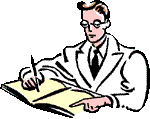 Борьба с Наполеоном:
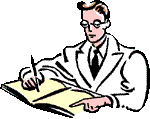 Борьба с Наполеоном:
1805 год – битва под Аустерлицем
1807 год – Тильзитский мир
1807 г. – Тильзитский мир
1. Франция и Россия объявлялись союзниками
2. Россия присоединялась в континентальной блокаде Англии
3. Признавались завоевания Наполеона в Европе
4. За счет Пруссии образовалось польское государство
(герцогство Варшавское)
5. Согласие Наполеона на присоединение к России Финляндии,
Молдавии и Валахии
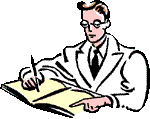 Значение Тильзитского мира для России:
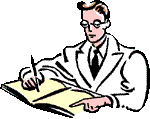 Война со Швецией
1808-09 года – война со Швецией
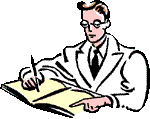 Русско-турецкая война
1806-12 года – Русско-турецкая война
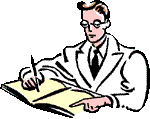 Русско-иранская война
1804-13 года – война с Ираном
Войны на юге
Русско-турецкая война
1806-1812 гг.
Захват Молдавии, Валахии,
крепостей на Дунае и
на Кавказе
Разгром турецкого флота
адмиралом Д.Н. Сенявиным
1811 г. – разгром турок
у Рущука (М.И. Кутузов)
Русско-иранская война
1804-1813 гг.
Захват территории к северу
от реки Аракс (дагестанские,
азербайджанские,
армянские,
грузинские земли)
Бухарестский мир 1812 г.
Бессарабия
200 км. Кавказского
побережья Черного моря
Гюлистанский мир 1813 г.
Дагестан, Северный
Азербайджан, Грузия
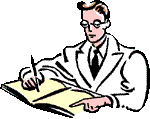 Результативность внешней политики
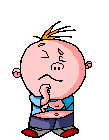 Сделайте выводы:
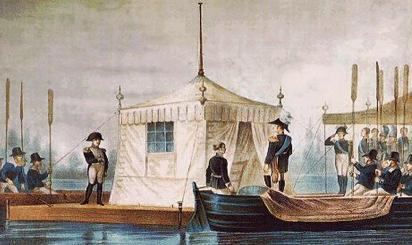 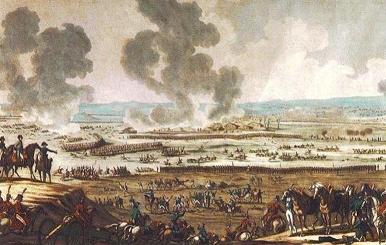 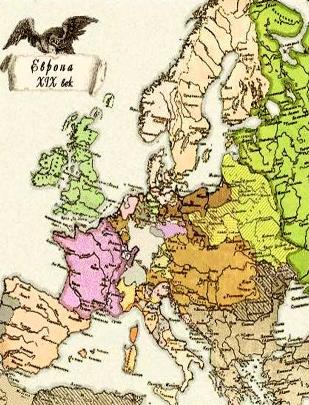 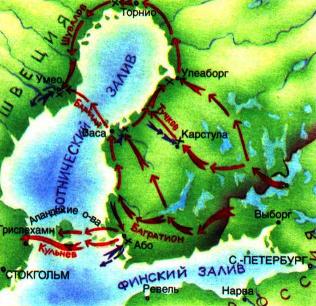 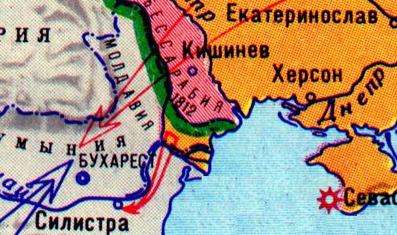